Отчёт по теме недели «Насекомые»
в разновозрастной группе №3
Выполнила: воспитатель, 
Шмакова Лидия Леонидовна,
МДОУ №20
п. Мельниково
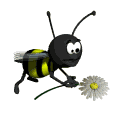 Задачи:
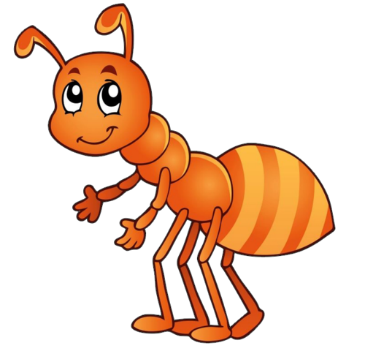 Называть распространенных насекомых; способы их передвижения; особенности внешнего вида; какую пользу и вред приносят.
Развивать внимание, восприятие, память, мышление, воображение, речь. 
Воспитывать бережное отношение к насекомым.
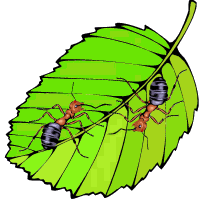 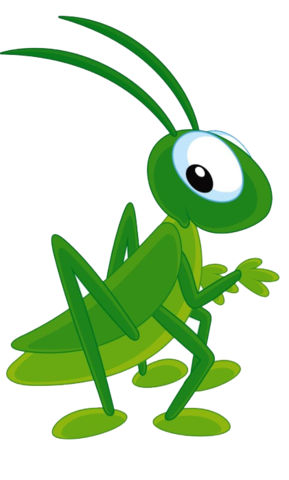 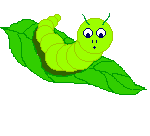 Познавательное развитие
Наблюдение и рассматривание насекомых на прогулке
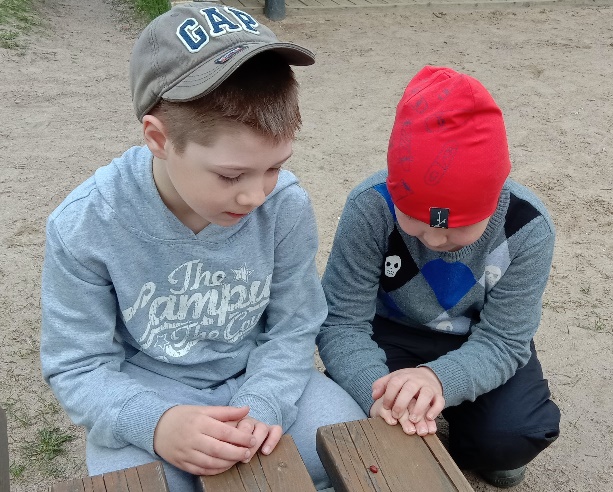 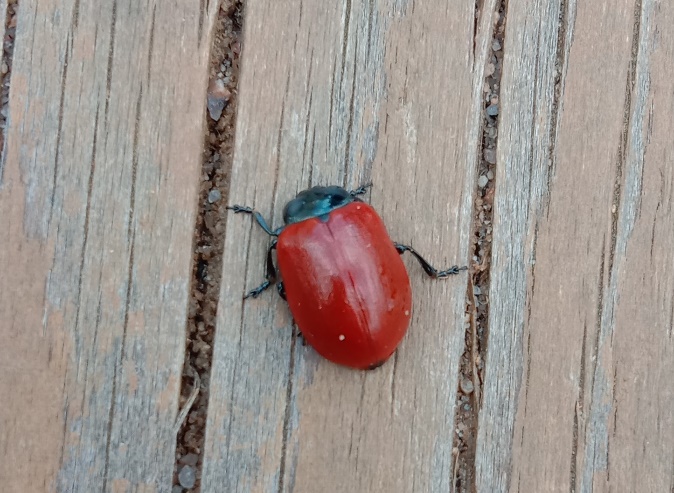 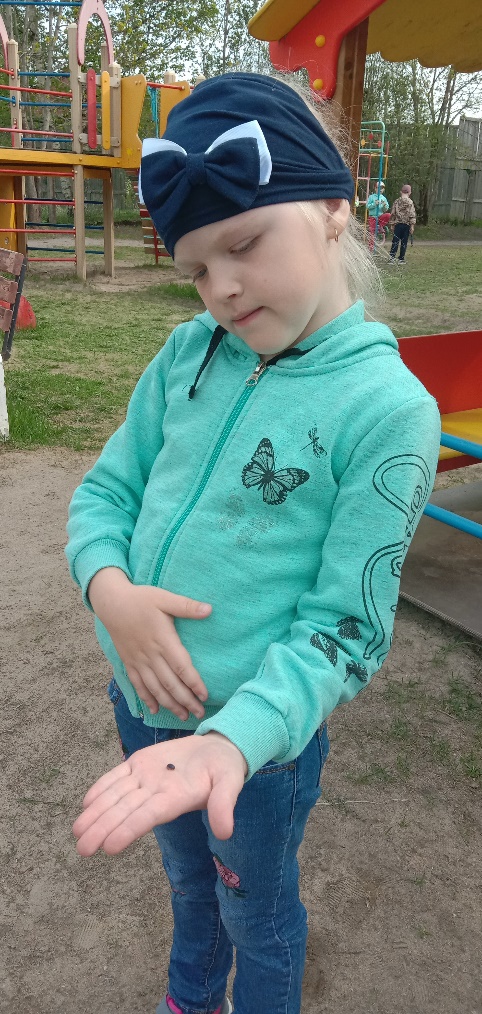 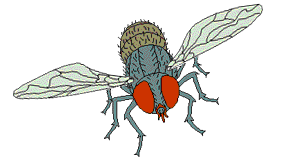 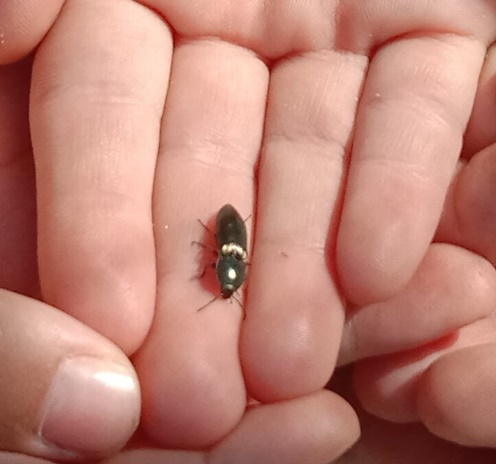 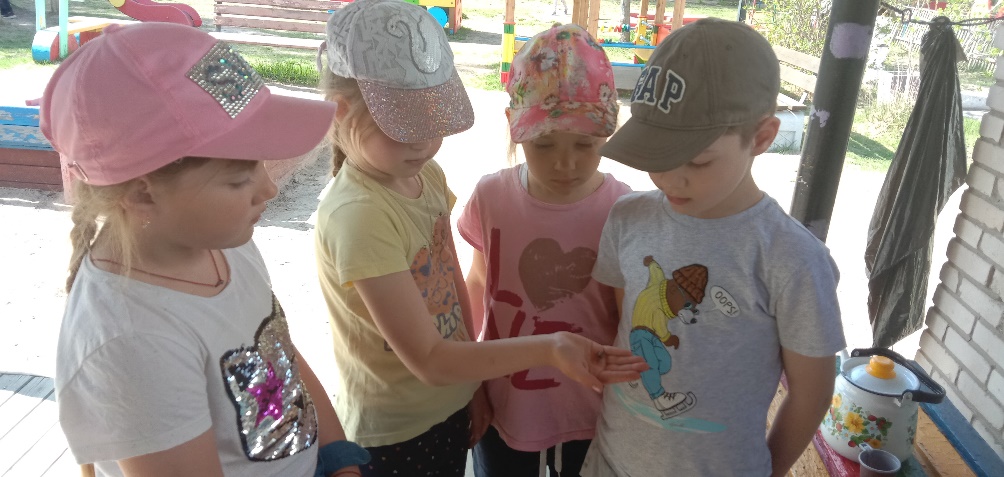 Рисование насекомых по цифрам, д\и «Чудесный мешочек».
Просмотр презентации «Такой разный мир насекомых»,  мультфильма «Муха – цокотуха».
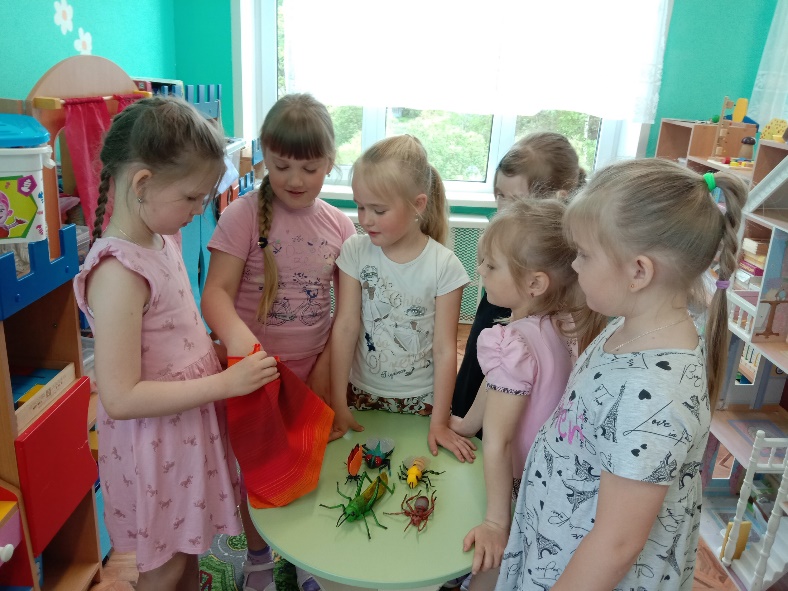 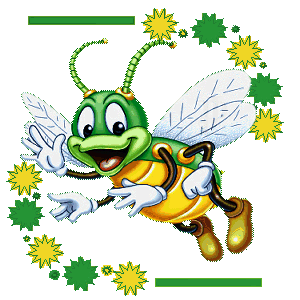 Социально – коммуникативное развитие
Социально – коммуникативное развитие
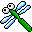 Игра – драматизация по басне И. Крылова «Стрекоза и Муравей»
Игра-перевоплощение «Если бы ты был бабочкой». 
Игры с мозаикой.
Разрезные картинки.
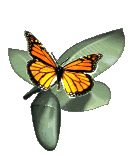 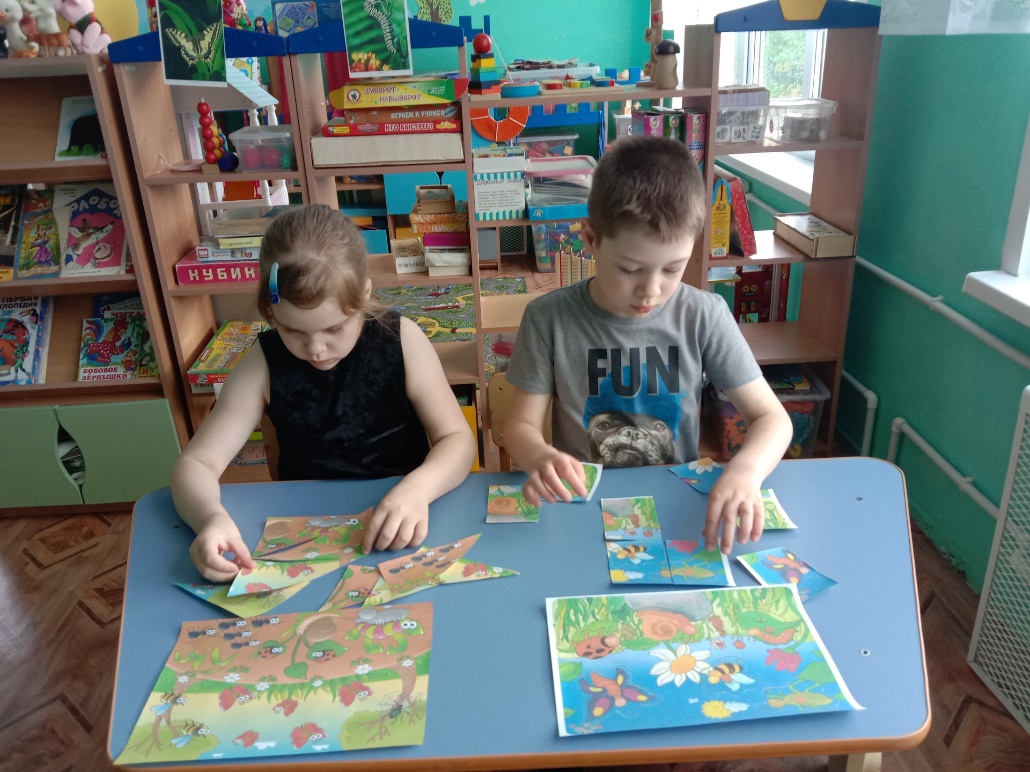 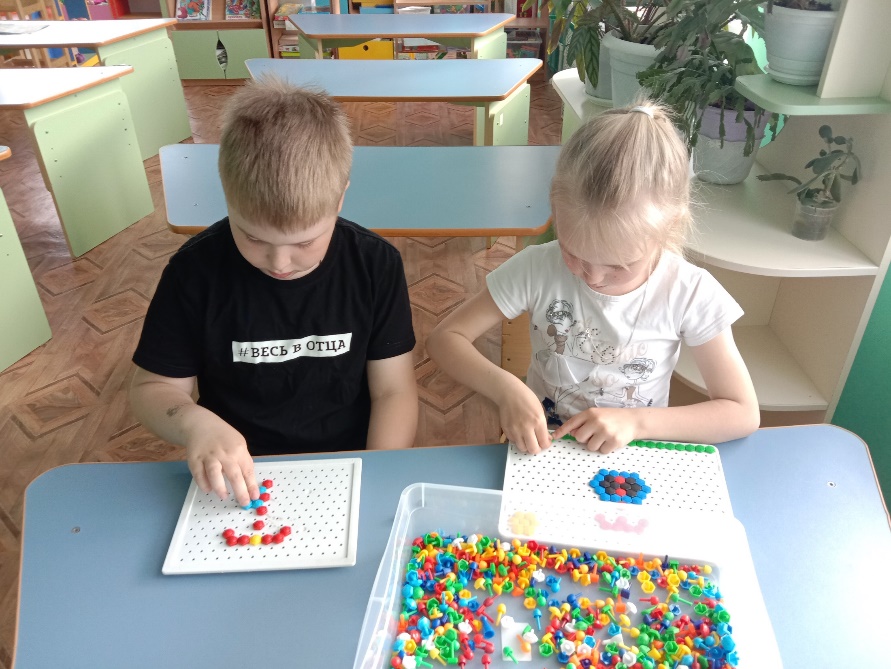 Речевое развитие
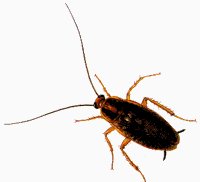 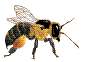 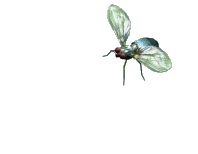 Рассматривали иллюстрации, составляли рассказы по картинкам.
Читали сказки: «Лесные хоромы», «Медведь и комар»; В.В. Бианки. "Как муравьишка домой спешил»; учили стихи. Составляли загадки про насекомых.
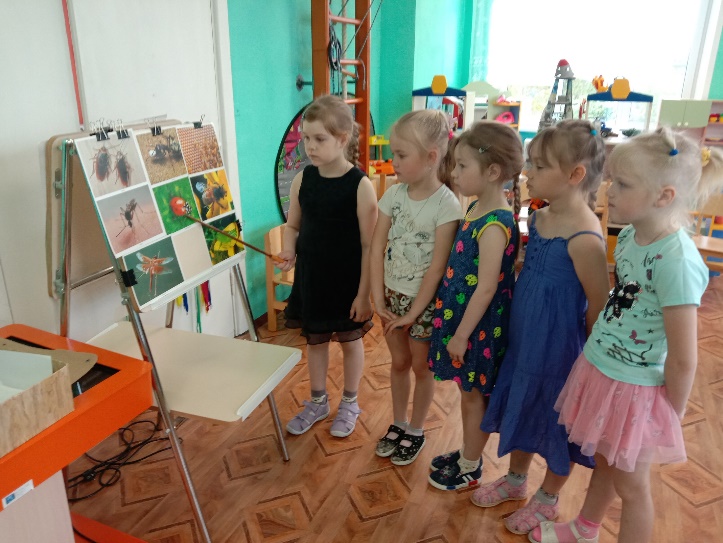 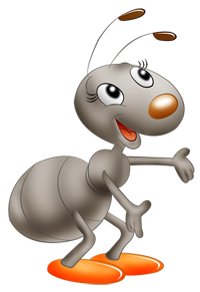 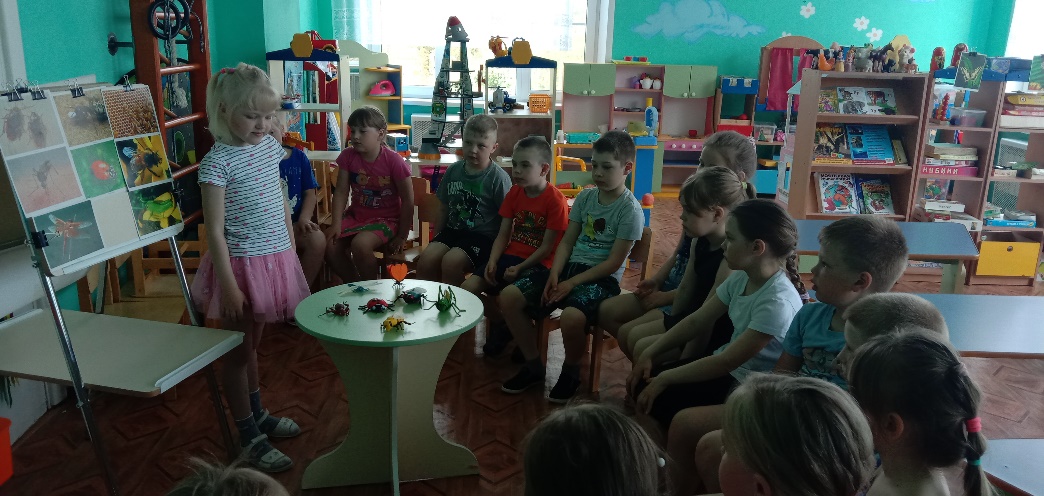 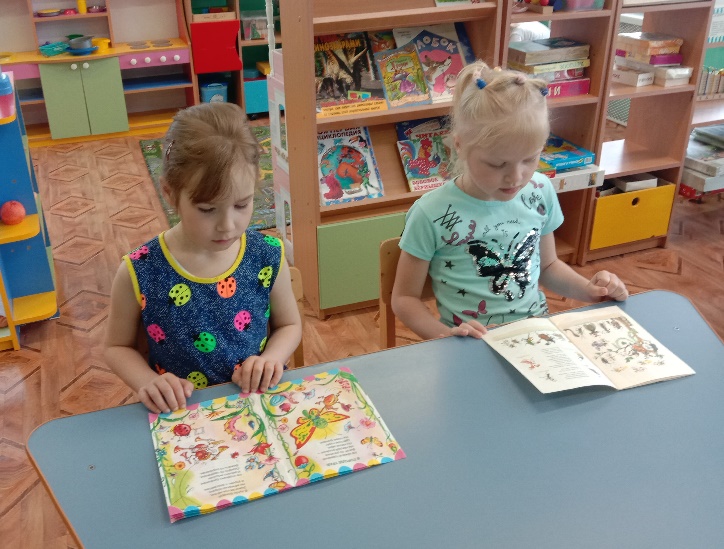 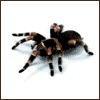 Художественно – эстетическое развитие
Раскраски, рисование в группе и на прогулке, лепка - «Насекомые».
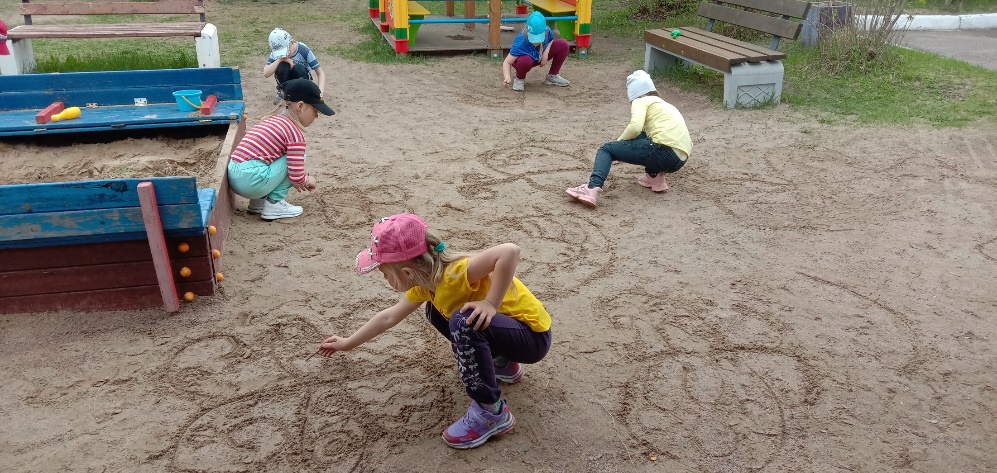 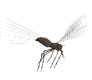 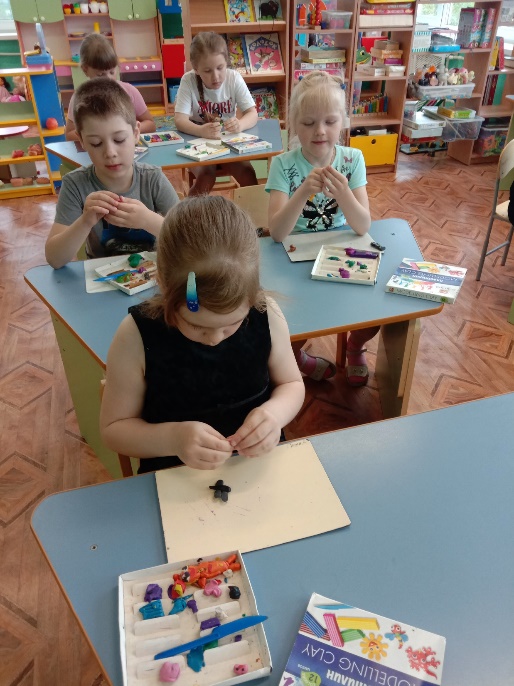 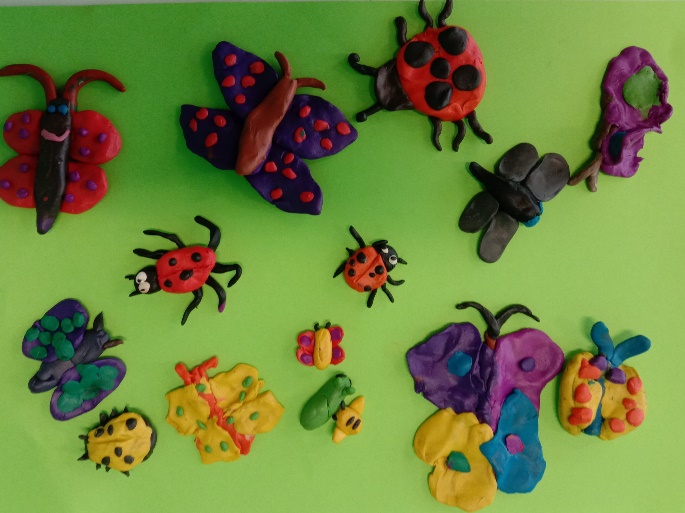 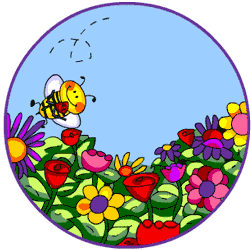 Оригами «Бабочки».
Выставка детских работ.
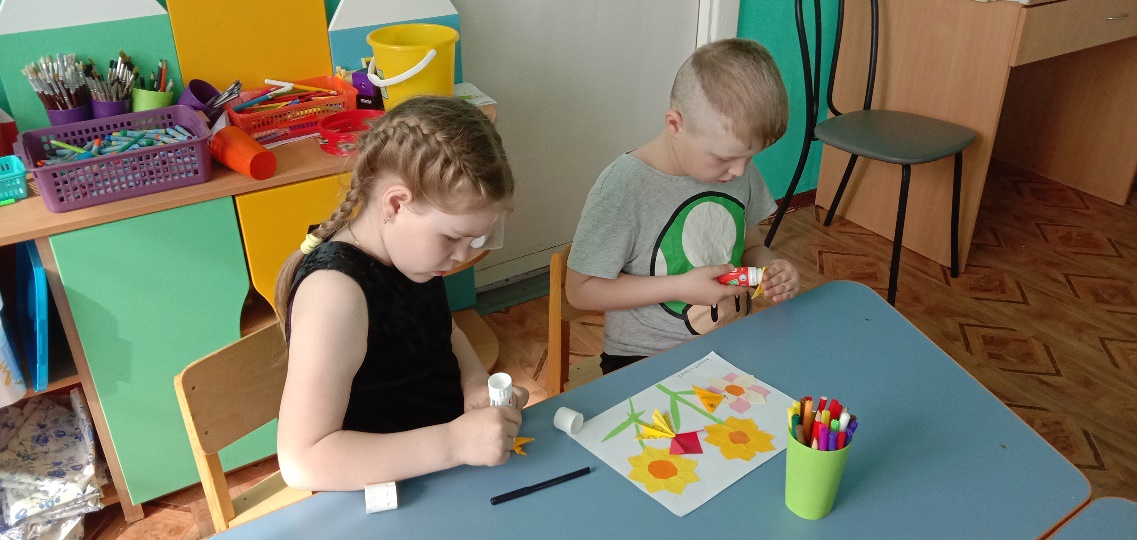 Слушание музыки «пчелка»
 Пение «В траве сидел             кузнечик».
 Игра «Бабочки летают…»
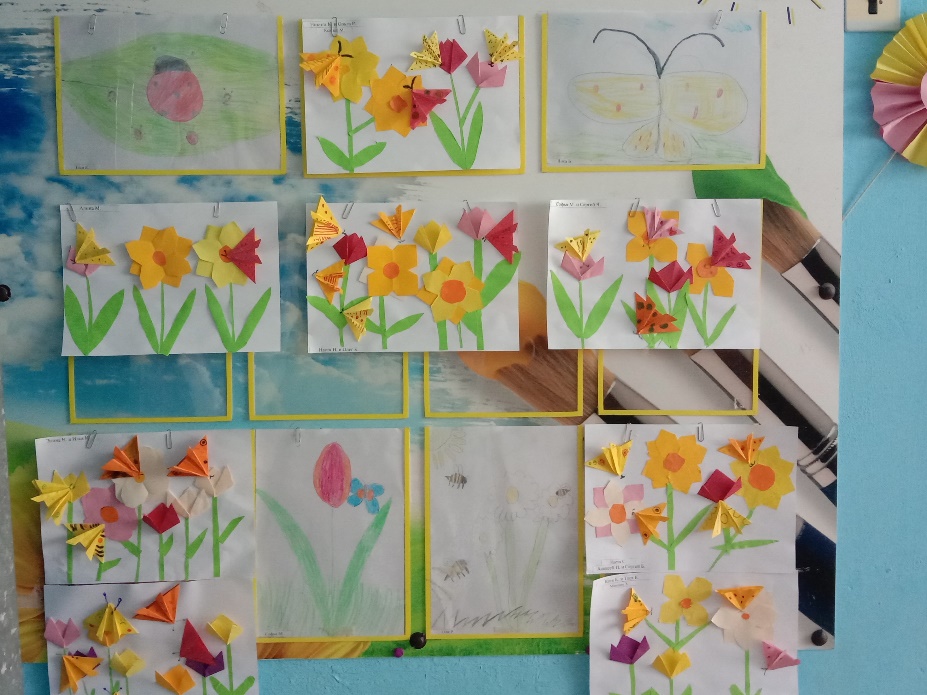 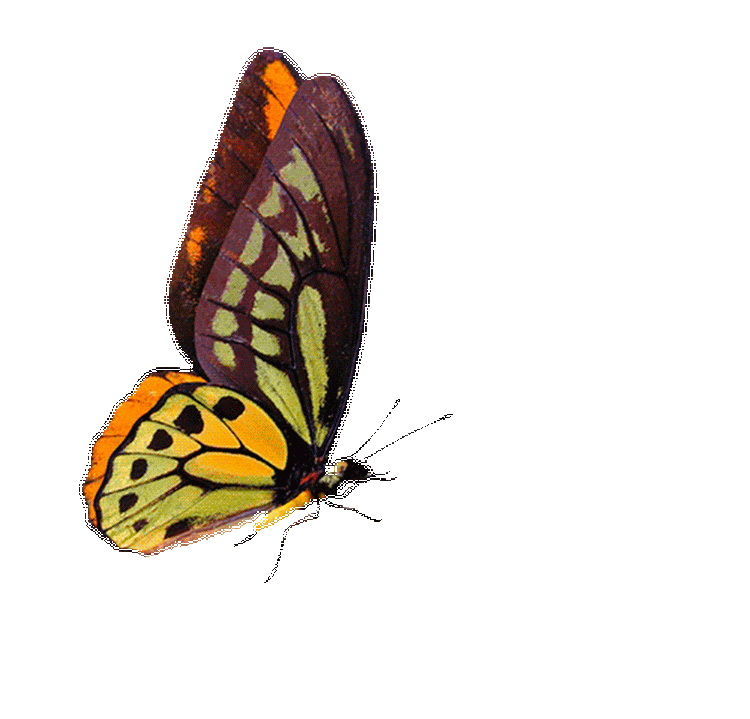 Физическое развитие
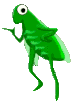 Играли в подвижные игры: 
«Поймай комара», «Медведь и пчелы», «Перевоплощения».
Разучили считалку и пальчиковую гимнастику «Насекомые».
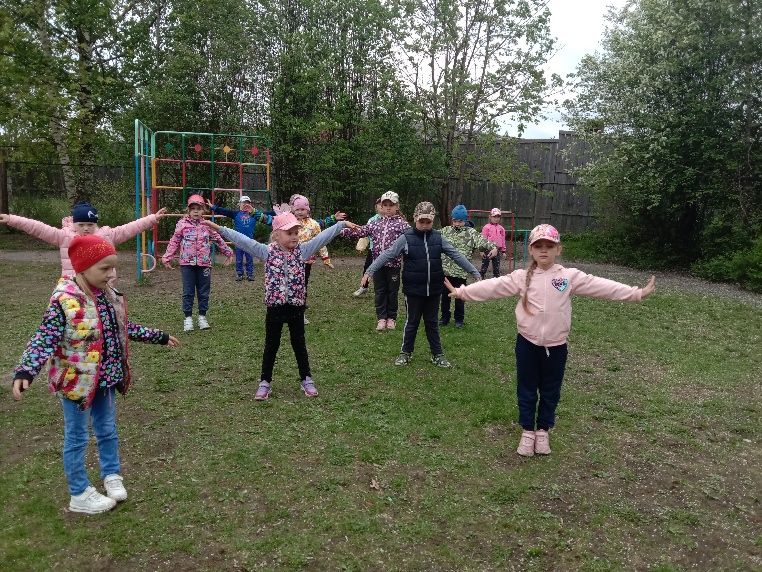 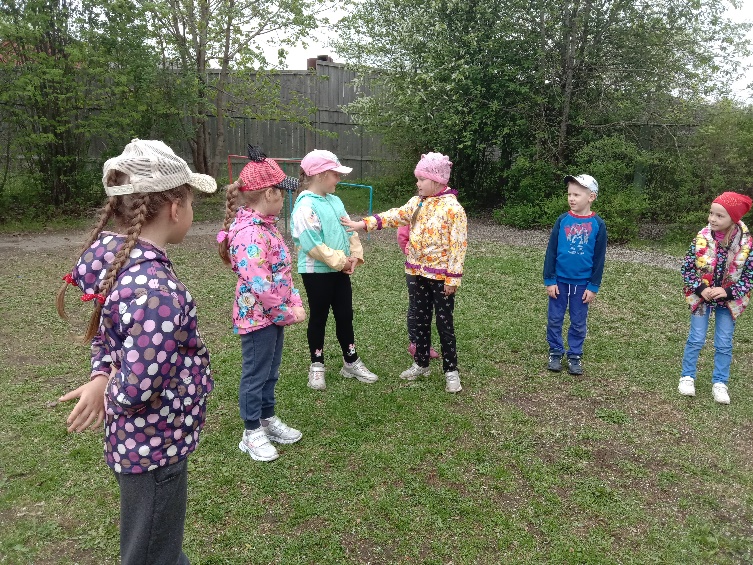 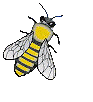 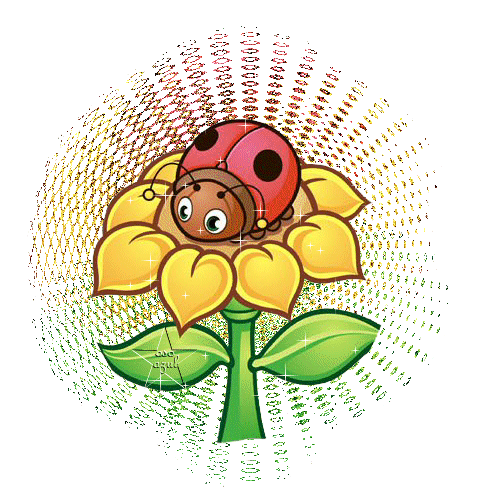 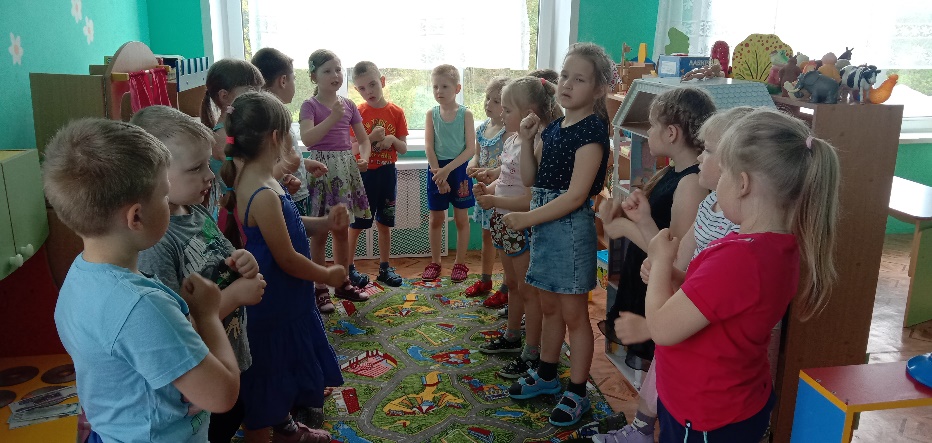 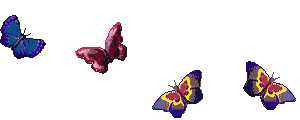 Работа с родителями
Работа с родителями
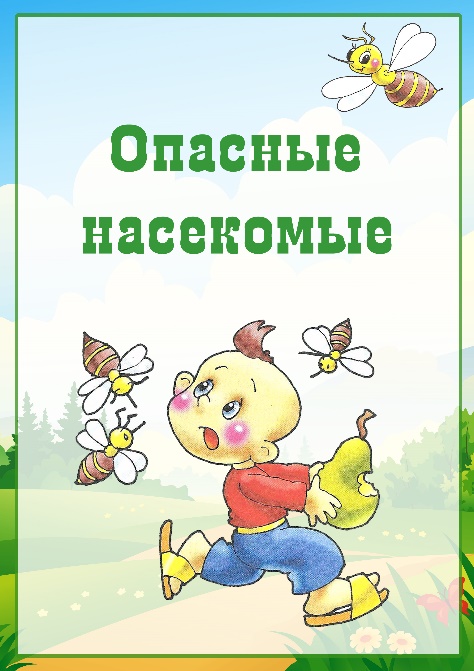 Беседа - Правила поведения в природе.
Информация в родительский уголок 
     «Остерегайтесь клещей!»
Семейный просмотр телевизионных передач 
     о насекомых.
Консультация для родителей «Значение насекомых в природе».
Папка-передвижка «Опасные насекомые».
Изготовление книжки – малышки 
совместно с детьми.
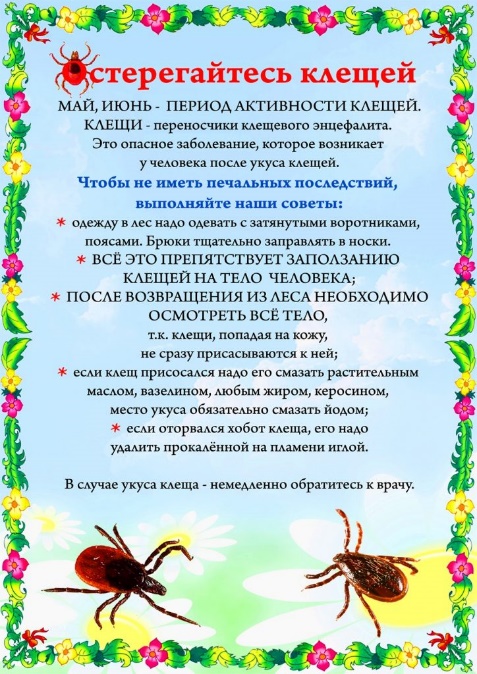 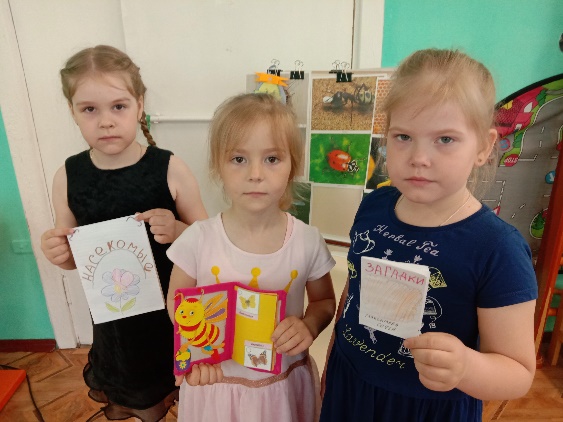 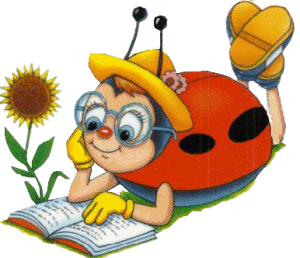 Итог недели
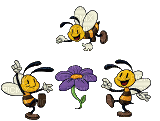 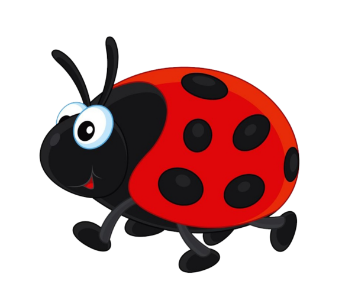 Викторина «Что мы знаем о насекомых»
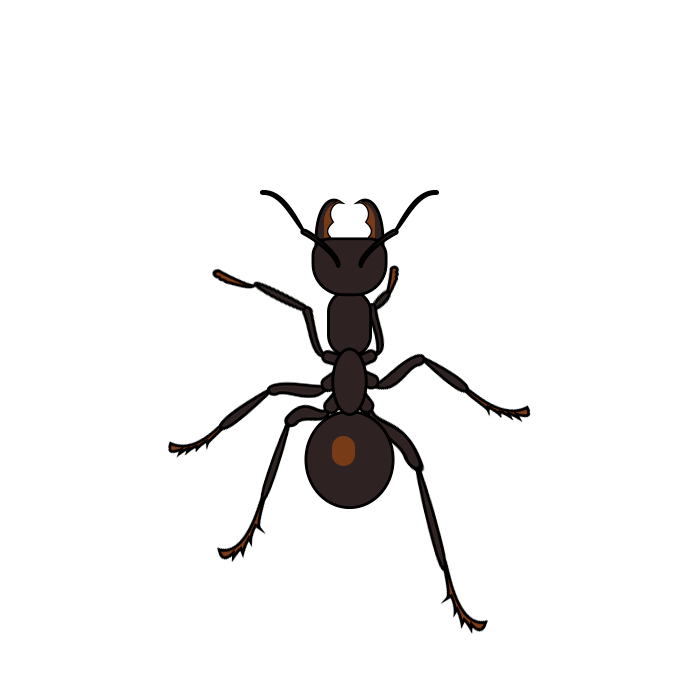 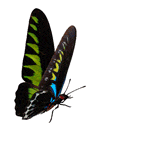 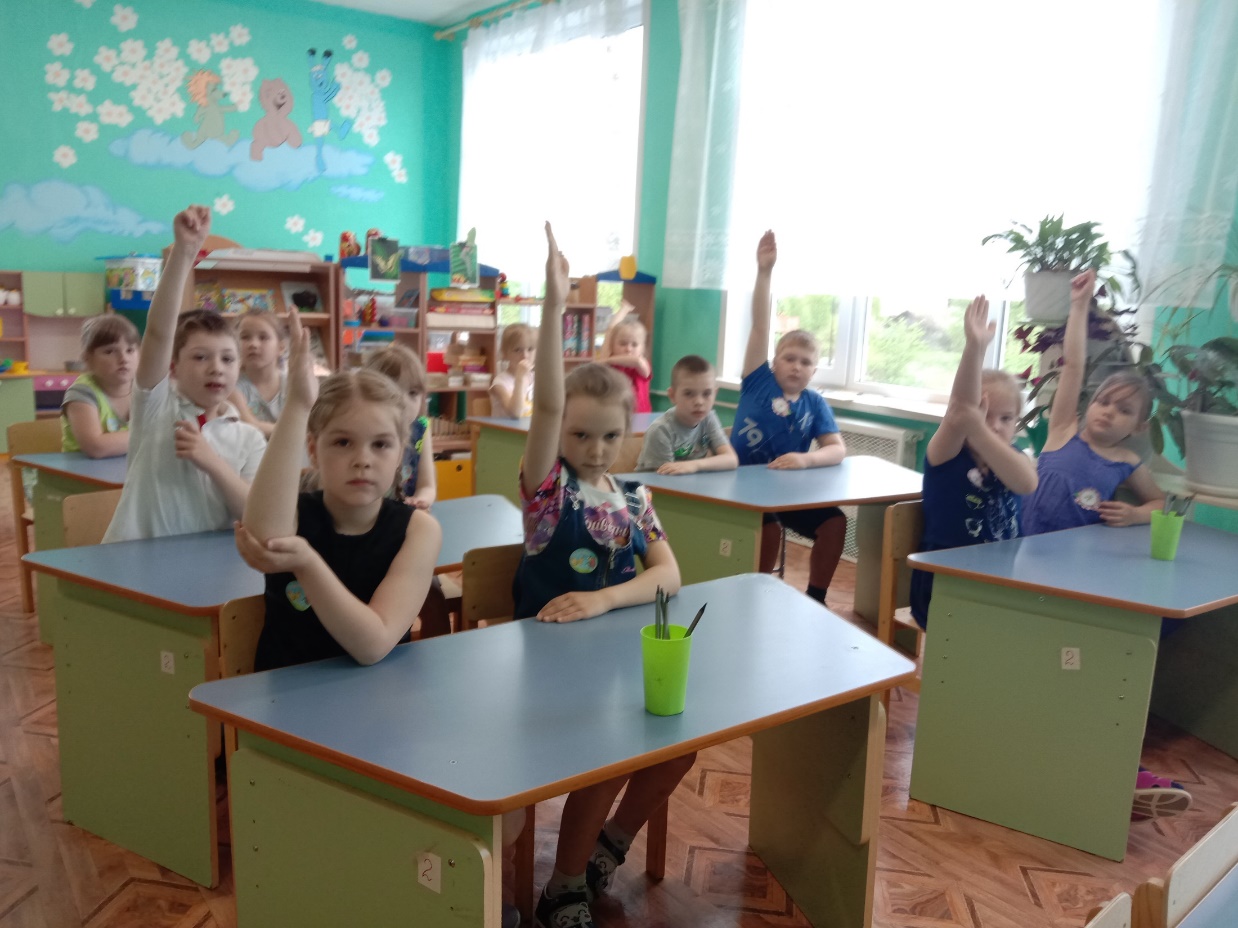 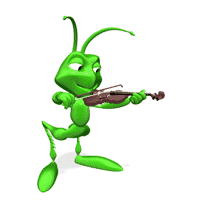 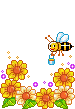 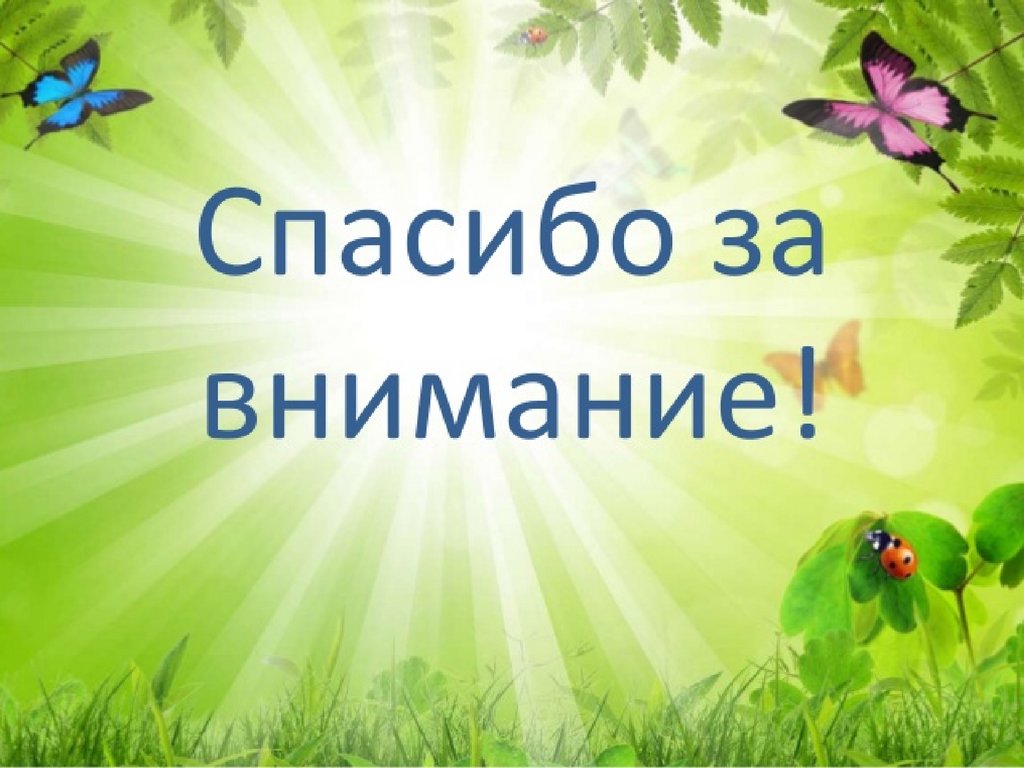 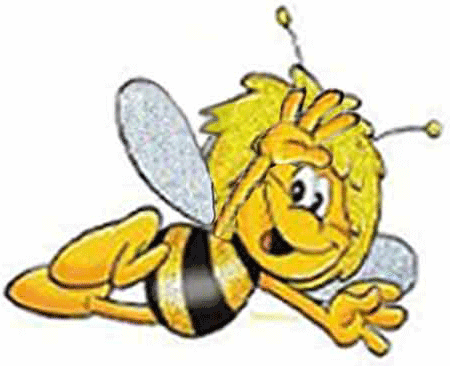 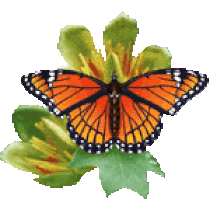